Ovenschotel met gehakt, puree en witte kool
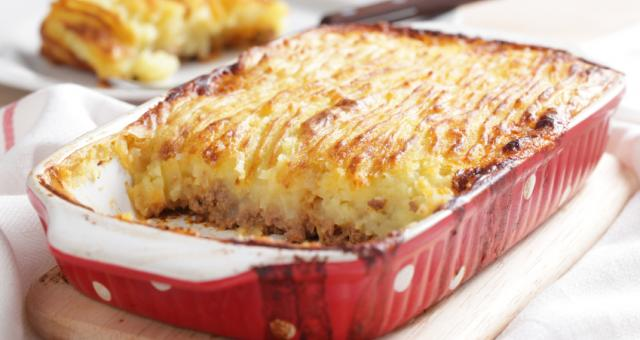 Wat hebben we nodig?
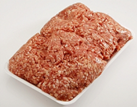 1 kg gehakt

1 kg witte kool

1 zak aardappelen

2 eieren

Boter 

Een beetje bloem

Melk
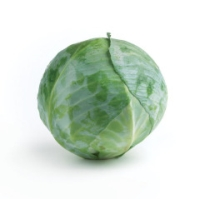 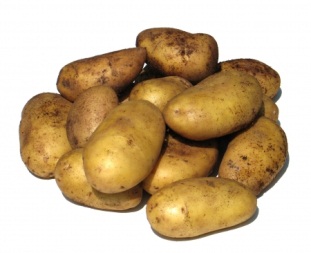 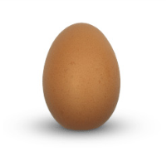 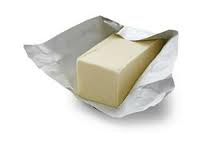 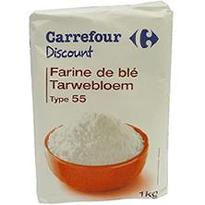 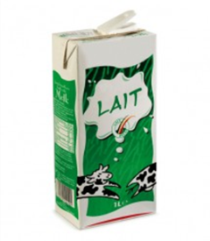 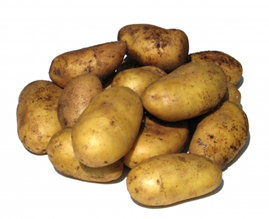 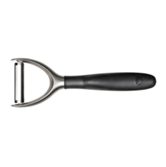 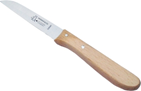 Schil de aardappelen en snijd ze in stukjes
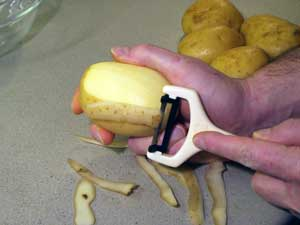 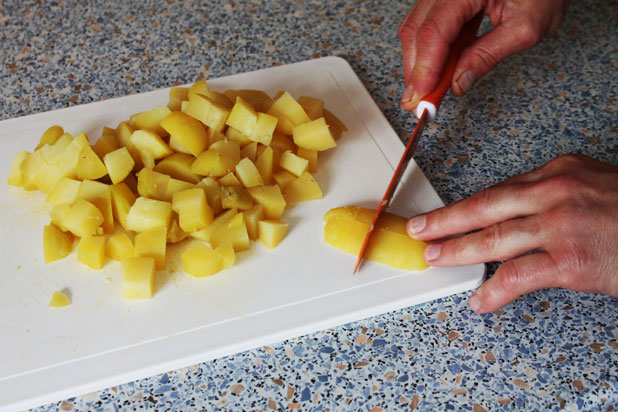 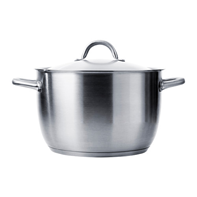 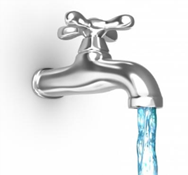 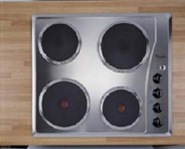 Doe de aardappelen in de pot, doe er water en zout bij en zet op het fornuis
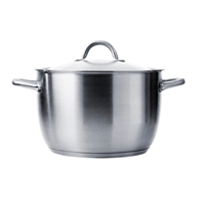 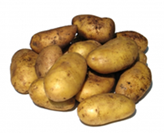 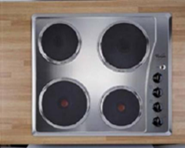 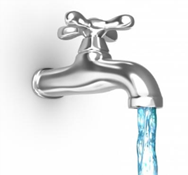 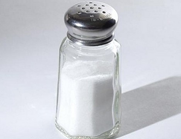 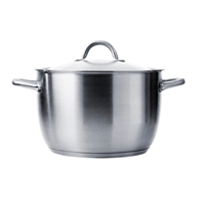 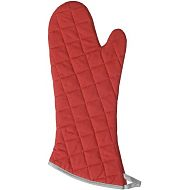 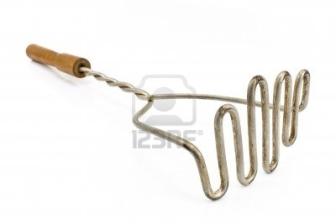 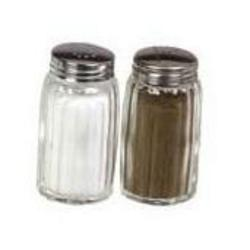 Giet het water van de aardappelen



Stamp de aardappelen fijn, doe de eieren en wat melk erbij en kruid met peper en zout
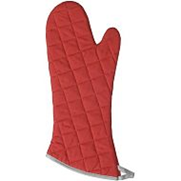 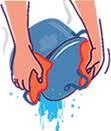 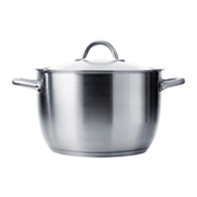 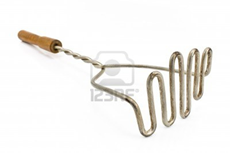 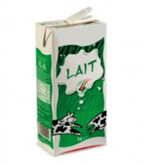 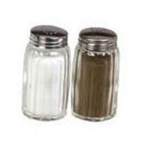 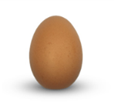 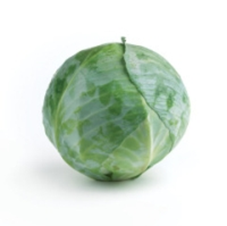 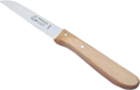 Trek de buitenste bladeren van de witte kool 


Snijd de witte kool fijn
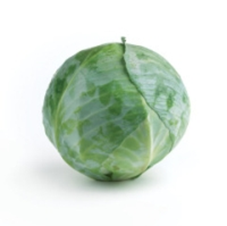 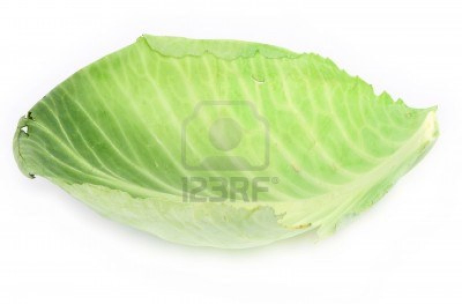 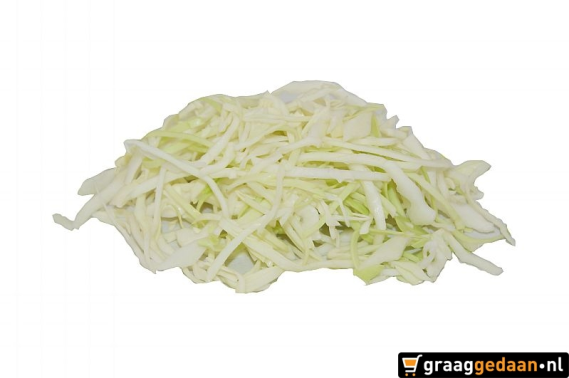 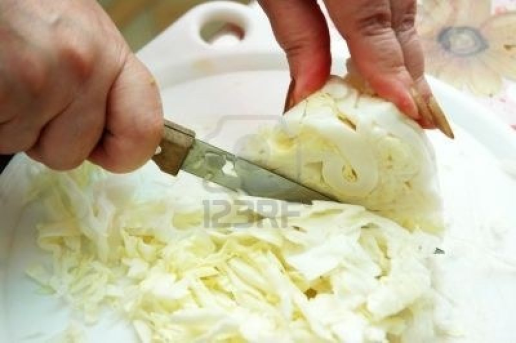 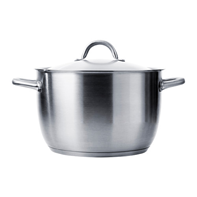 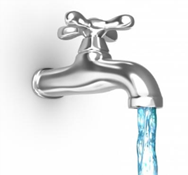 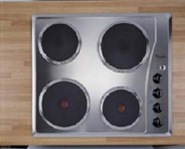 Doe de gesneden witte kool in de pot, doe er water en zout bij en zet op het fornuis
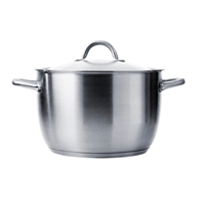 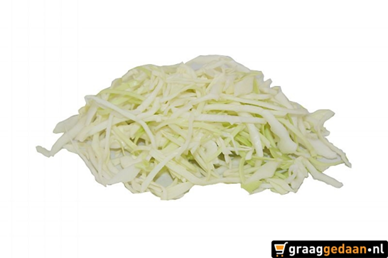 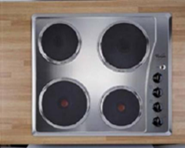 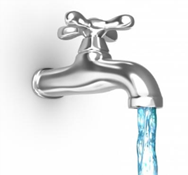 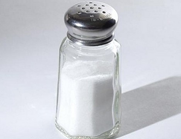 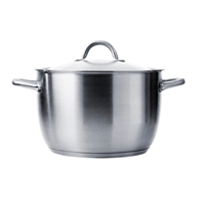 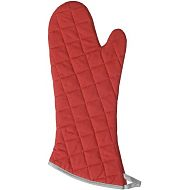 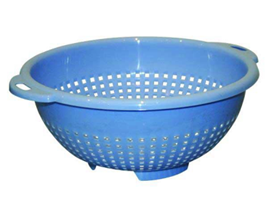 Giet het water van de witte kool en laat uitlekken
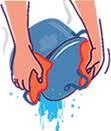 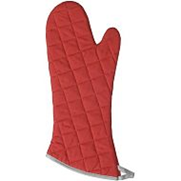 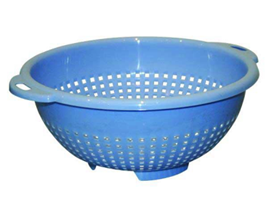 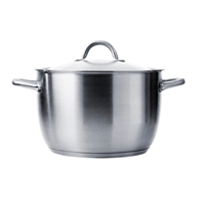 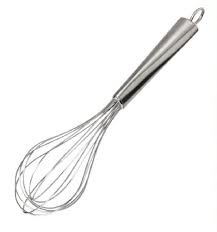 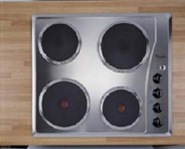 Doe wat boter in de kookpot en laat smelten


Doe er bloem bij en roer goed


Doe er melk bij en blijf goed roeren
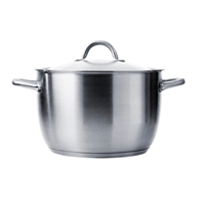 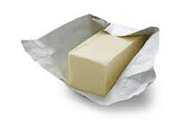 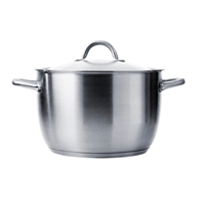 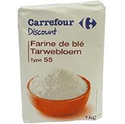 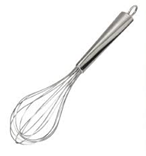 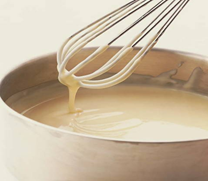 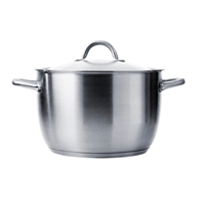 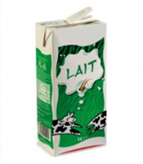 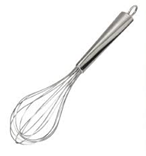 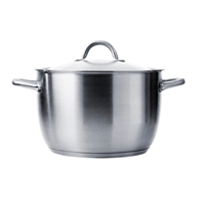 Kruid de witte saus met peper, zout en muskaatnoot



Doe de gekookte witte kool bij de hete witte saus
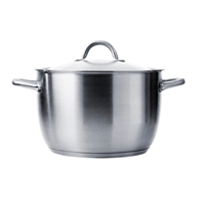 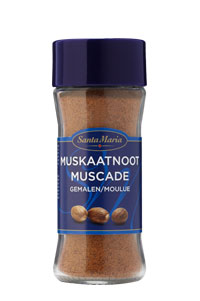 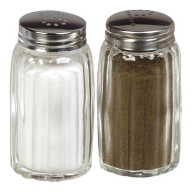 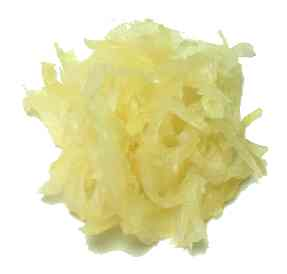 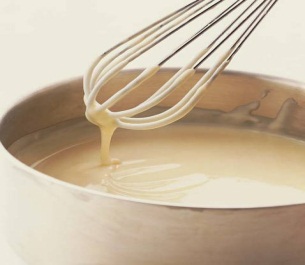 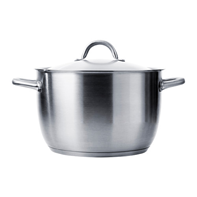 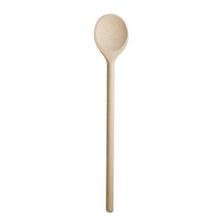 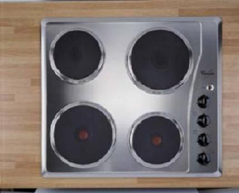 Doe olie in de ketel


Bak het gehakt
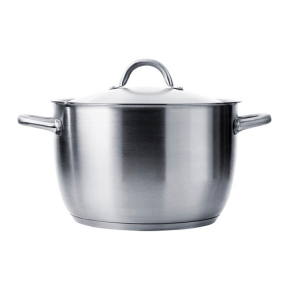 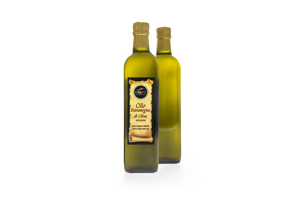 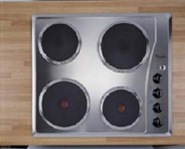 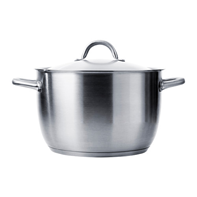 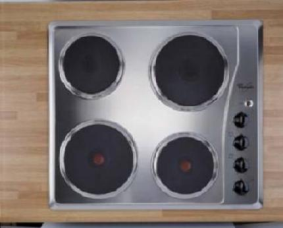 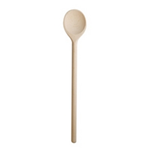 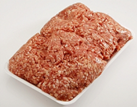 Smeer de ovenschotel in met boter


Doe het gehakt in de schotel, daarboven de witte kool en als laatste de puree

3

2

1
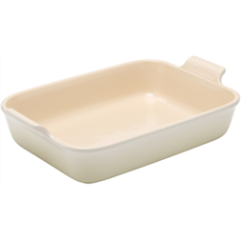 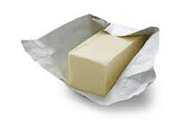 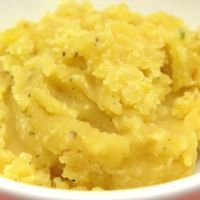 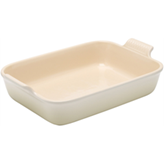 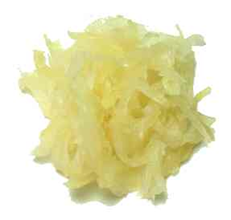 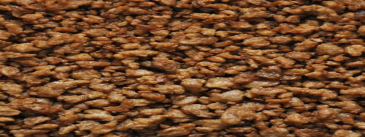 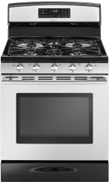 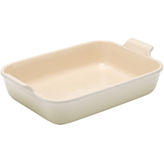 Doe boven op de puree paneermeel en enkele blokjes boter



Zet de schotel 15 minuten in de oven
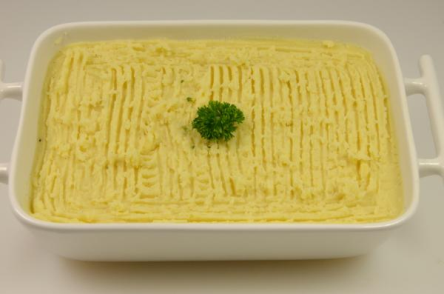 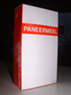 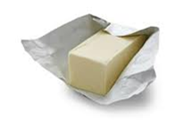 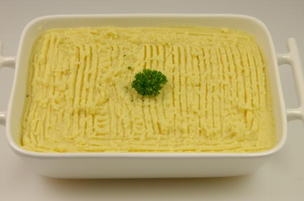 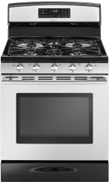 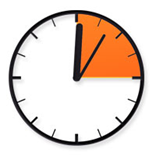 SMAKELIJK
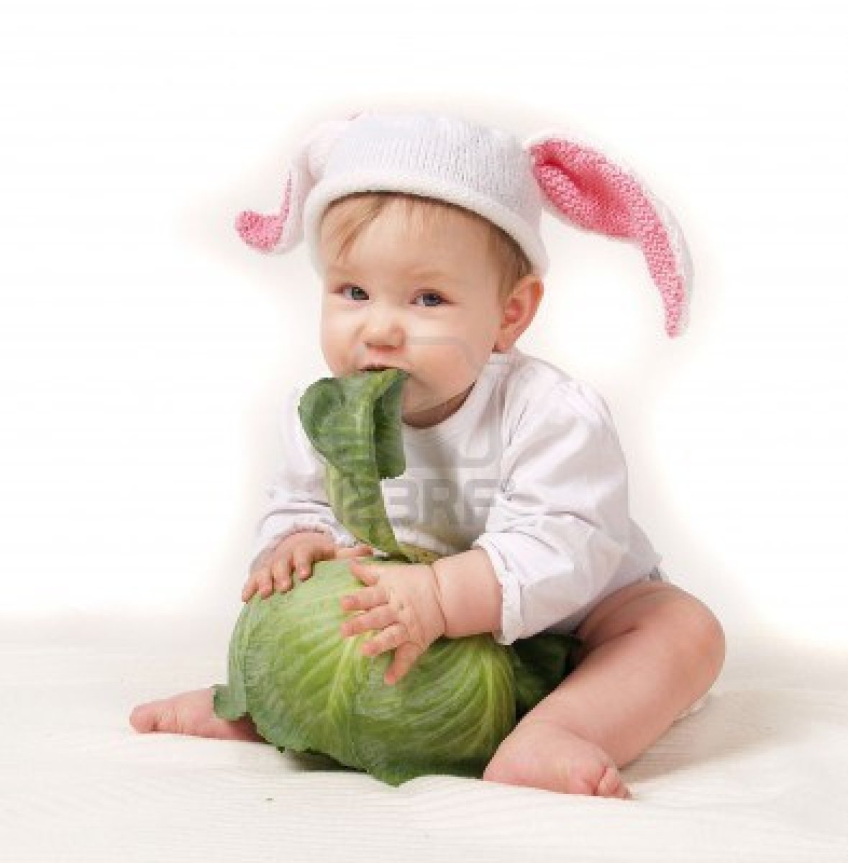